Буквы Х, х
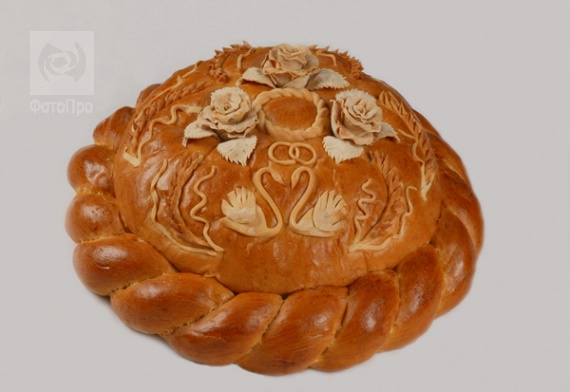 Корчагина Ольга Даниловна
Муниципальное образовательное учреждение 
Удомельская средняя общеобразовательная школа № 2
им. С.Ступакова
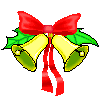 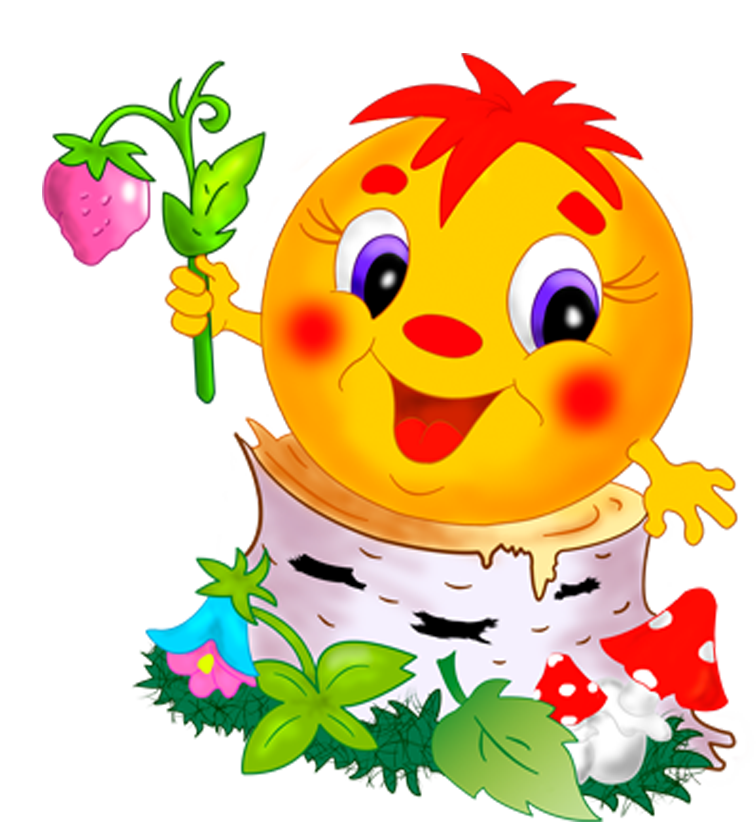 Прозвенел и смолк звонок.Начинается урок.
СЕГОДНЯ НА УРОКЕ:
ПОЗНАКОМИМСЯ С НОВЫМИ ...
 НАУЧИМСЯ ОТЛИЧАТЬ …
 НАУЧИМСЯ ЧИТАТЬ …
 НАУЧИМСЯ ПИСАТЬ …
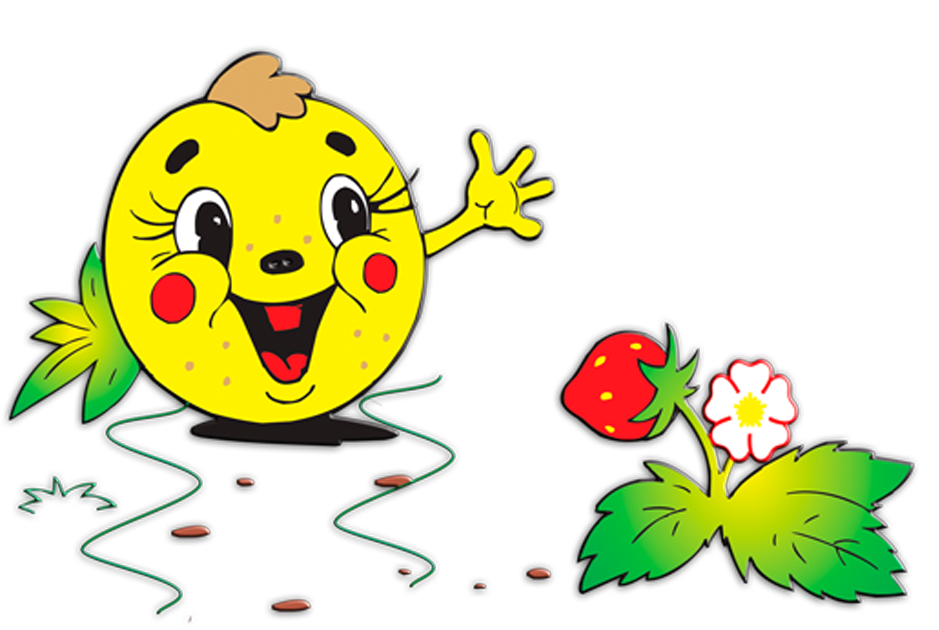 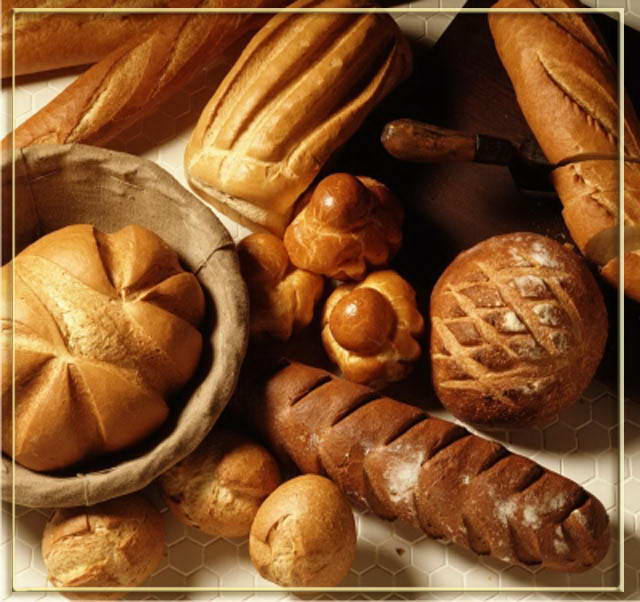 Отгадать легко и быстро:Мягкий, пышный и душистый,Он и чёрный, он и белый,А бывает подгорелый.
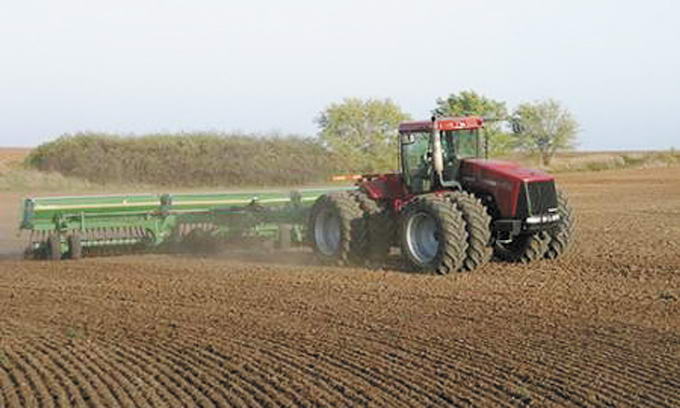 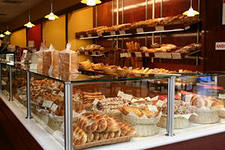 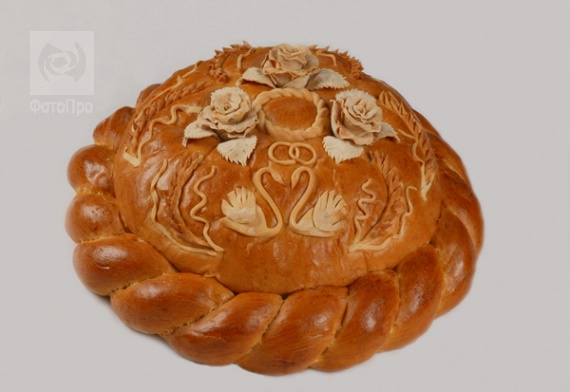 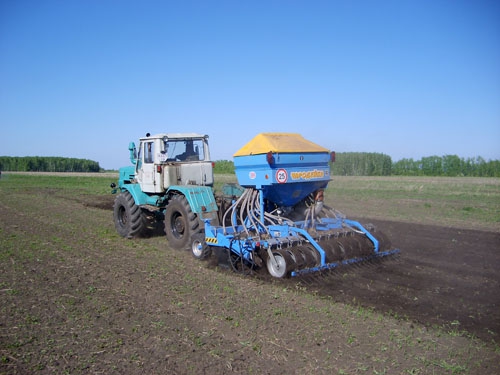 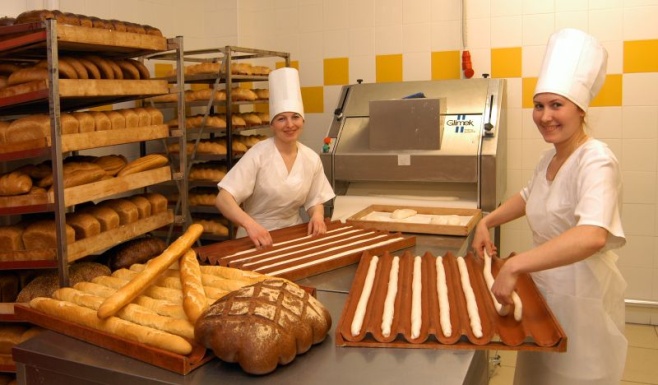 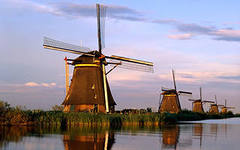 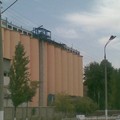 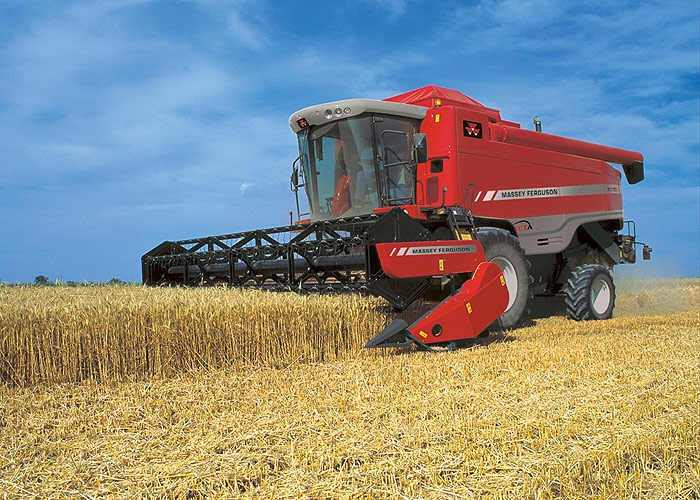 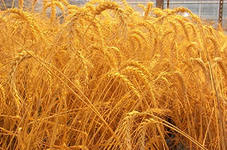 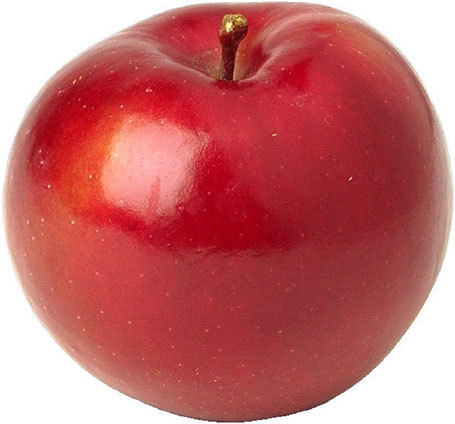 Я
Круглое, румяное С дерева достану я…
ФИЗМИНУТКА
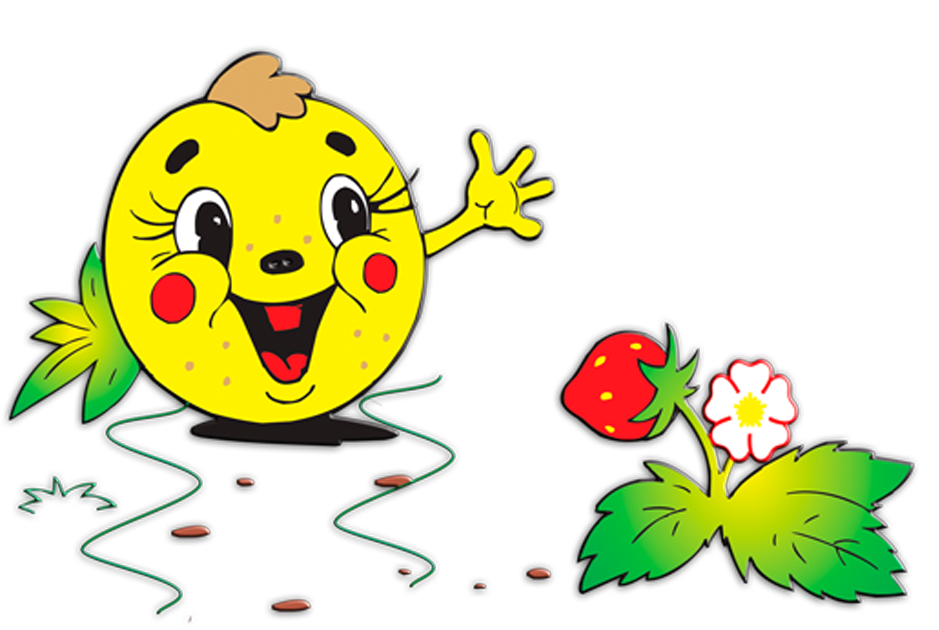 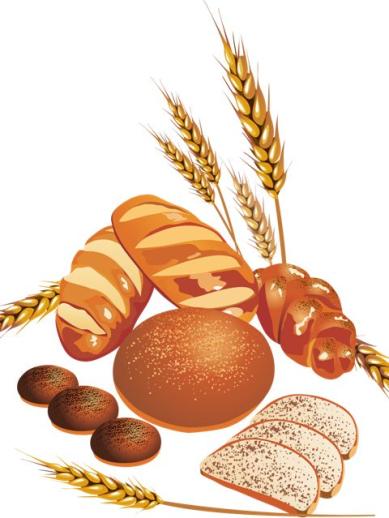 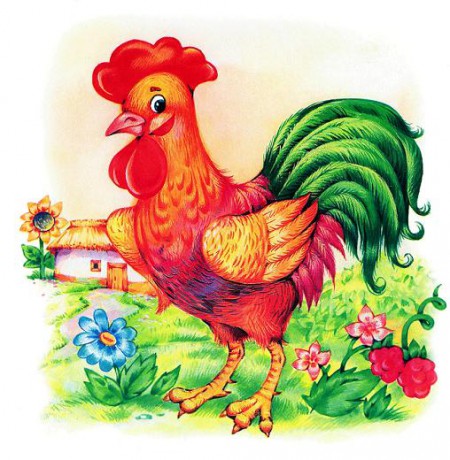 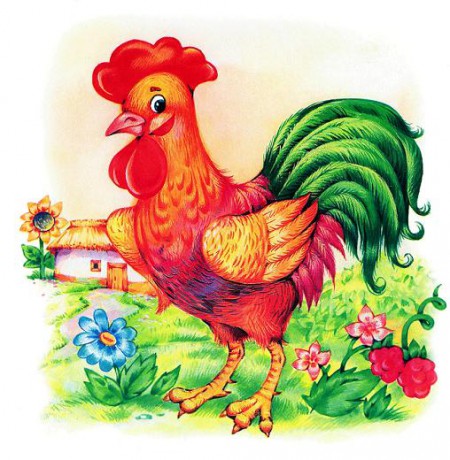 х’
х
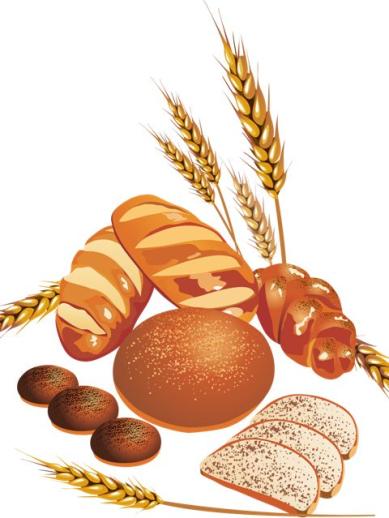 Х
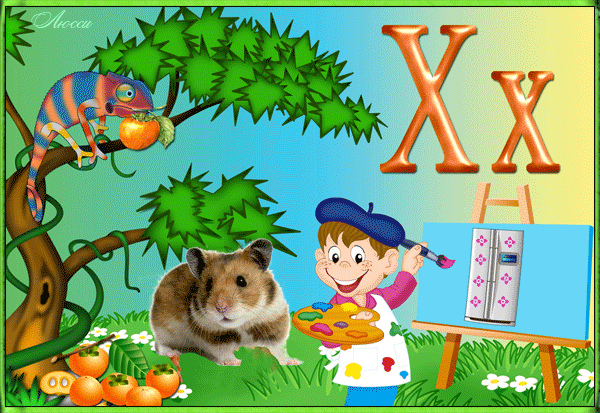 ФИЗМИНУТКА
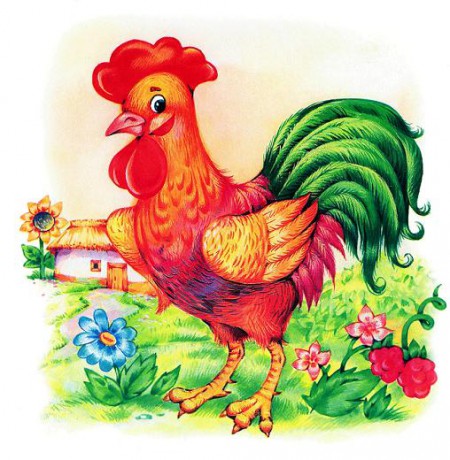 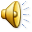 Потанцуем
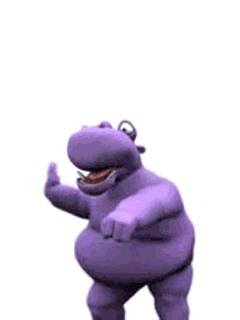 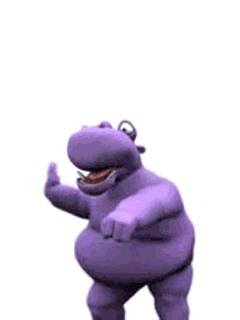 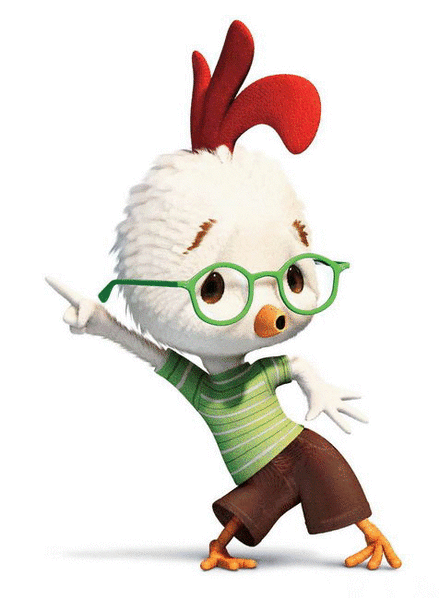 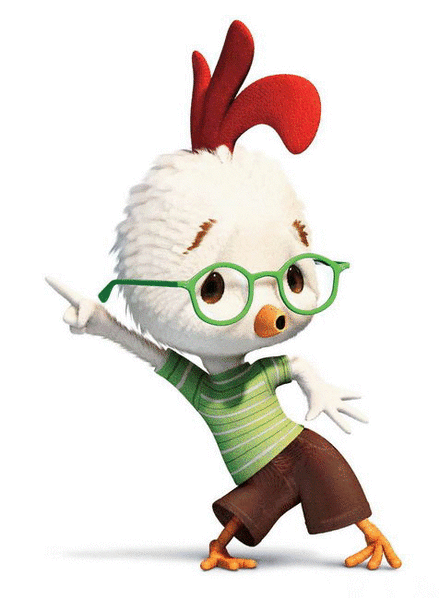 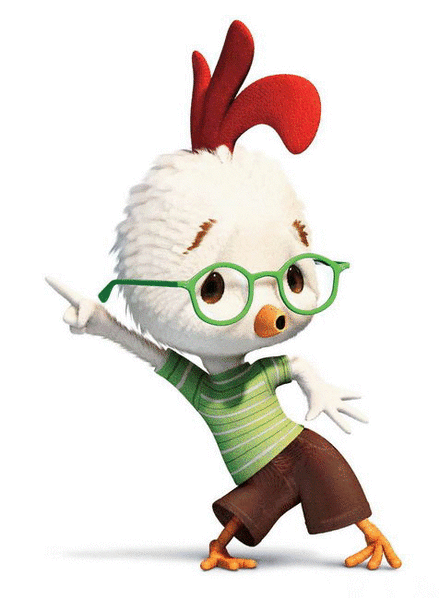 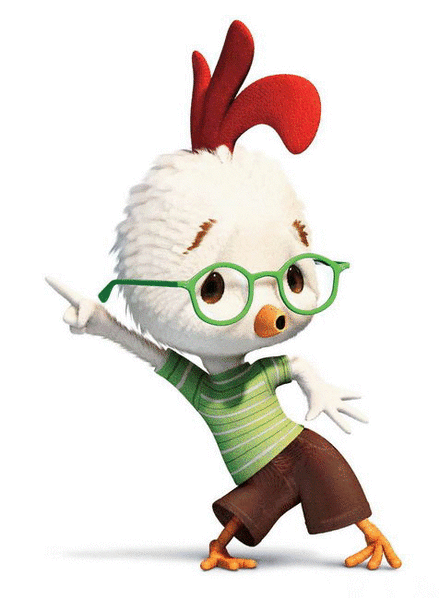 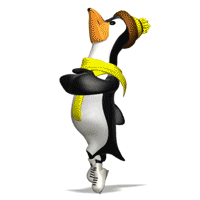 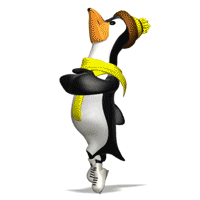 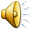 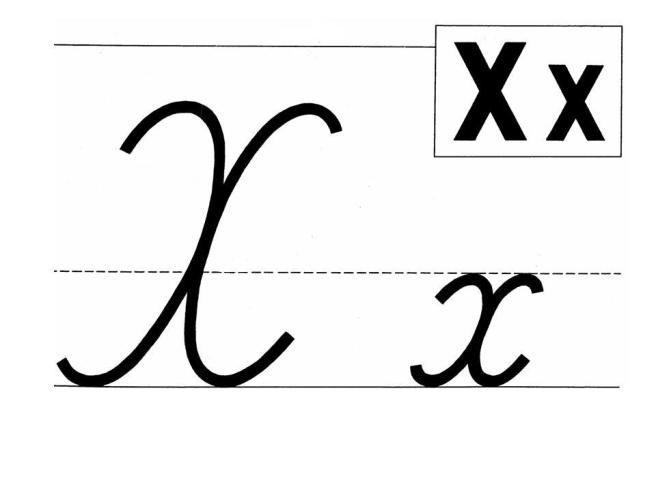 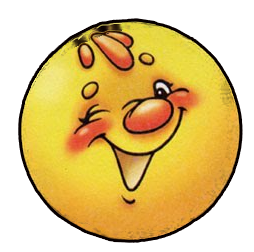 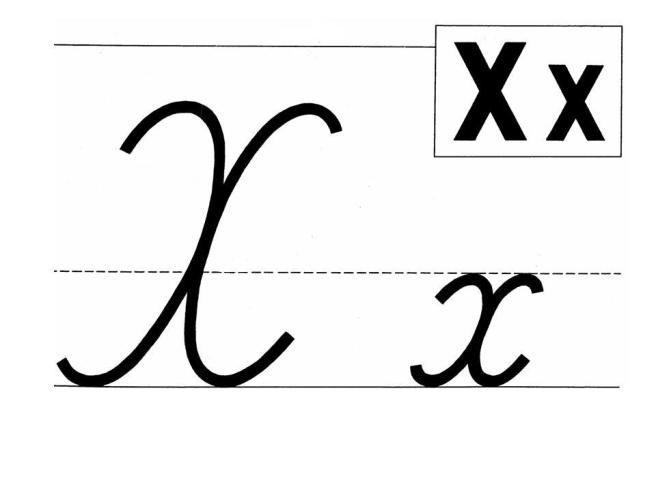 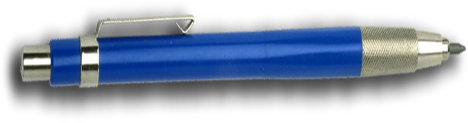 ха	
хо
ху	
хы
хи
хе
ых
их
ех
ах	
ох
ух
уха	
хор
хурма	
хы
хибара
хата
ПОЧИТАЕМ
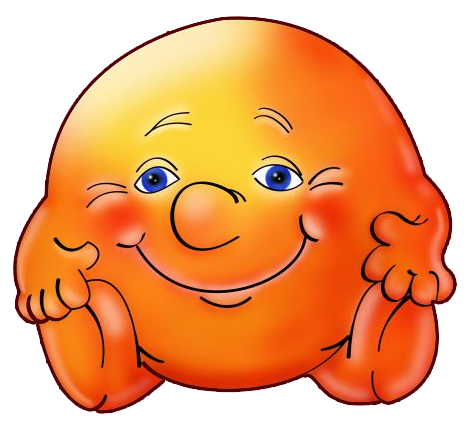 СЕГОДНЯ НА УРОКЕ:
ПОЗНАКОМИЛИСЬ С НОВЫМИ ...
 НАУЧИЛИСЬ ОТЛИЧАТЬ …
 НАУЧИЛИСЬ ЧИТАТЬ …
НАУЧИЛИСЬ ПИСАТЬ …
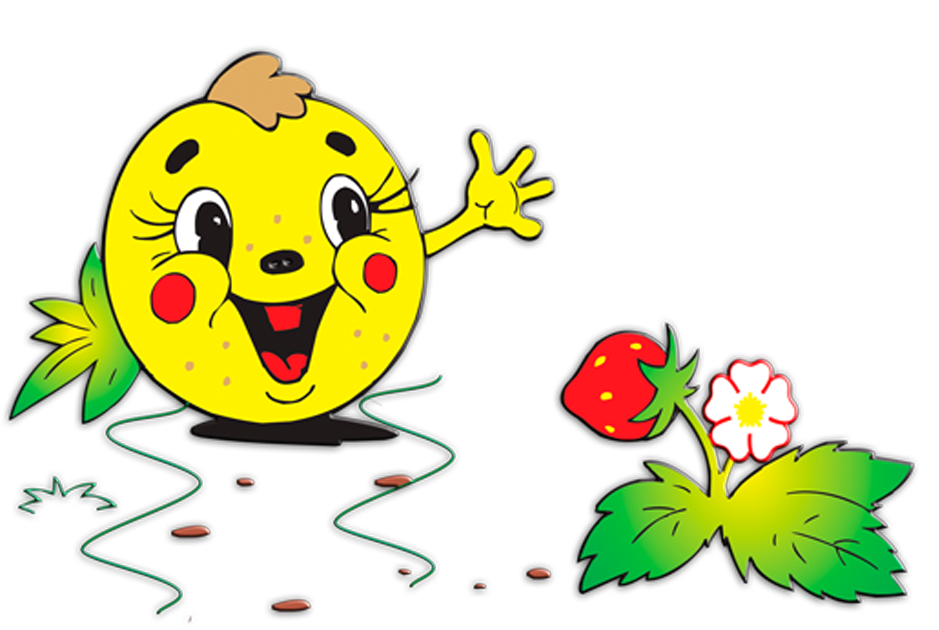 МОЛОДЦЫ!
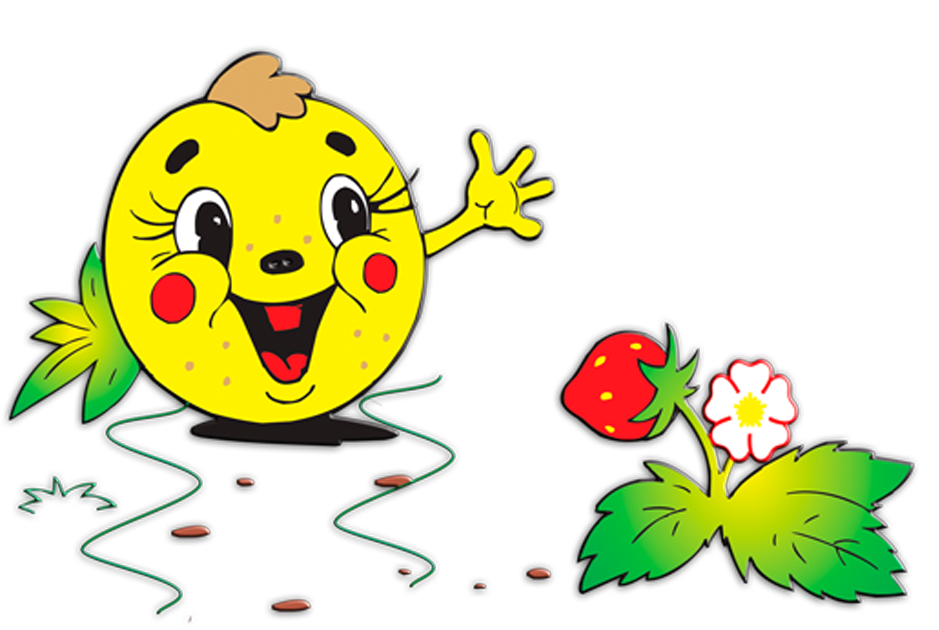